Развитие малого и среднего предпринимательства
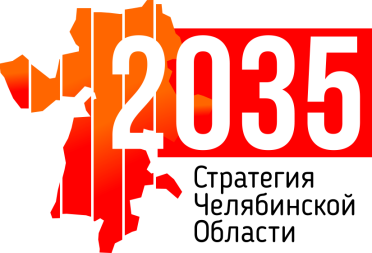 Министерство экономического развития Челябинской области
Отраслевые стратегические приоритеты, цели и задачисоциально-экономического развития Челябинской области до 2035 года
Челябинская область – центр развития малого и среднего бизнеса в Уральском федеральном округе
Отраслевыеприоритеты




Отраслевые
цели





Отраслевые
задачи
Увеличение доли МСП в валовом региональном продукте.
Увеличение количества занятых в малом и среднем бизнесе.
Увеличение доли продукции высокотехнологичных компаний в структуре оборота СМСП

Развитие имеющихся объектов инфраструктуры для бизнеса, а также обеспечение их доступности (РЛК, ЦИСС, Центр инжиниринга, Центр прототипирования, Центр сертификации, стандартизации и испытаний, Инновационный бизнес-инкубатор, Центр предоставления гарантий, Центр микрофинансирования, ЦМИТ, ЦПП).
Выстраивание сотрудничества СМСП с крупными предприятиями области на долгосрочный период.
Повышение инновационной и инвестиционной активности МСП.
Брендирование региона как лучшего с точки зрения развития МСП.
Cреднесрочный период
(2020 и 2025 год)
Долгосрочный период 
(2035 год)
Увеличение доли МСП в валовом региональном продукте.
Увеличение количества занятых в малом и среднем бизнесе.



Создание новых и развитие имеющихся объектов инфраструктуры для бизнеса, а также обеспечение их доступности.
Снижение налоговой нагрузки, «налоговые каникулы» для приоритетных видов МСП.
Объединение МСП в консорциумы и кластеры.
Комплексная система обучения предпринимательству (начиная с раннего возраста).
Развитие системы образовательных программ для СМСП, включая краткосрочные программы переподготовки.
Развитие малого и среднего предпринимательства
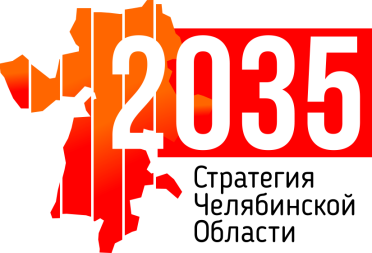 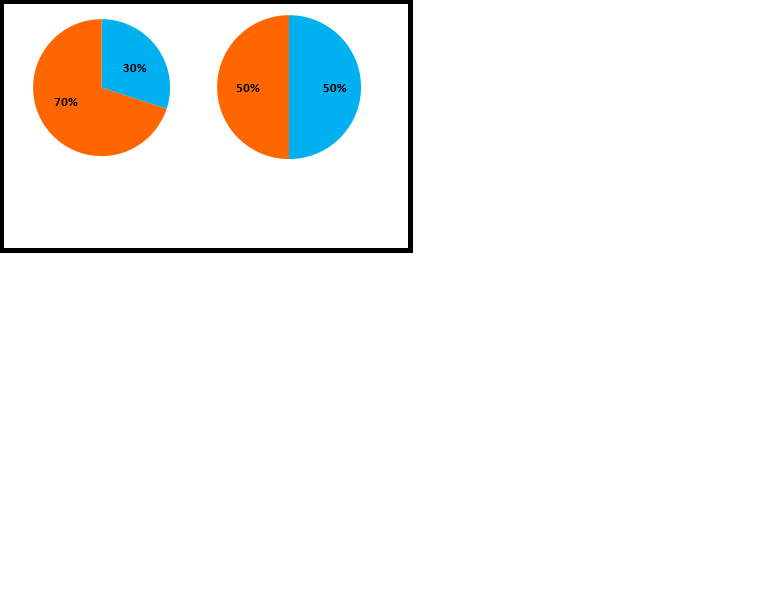 Министерство экономического развития Челябинской области
Сроки и результаты реализации Стратегии 2035
Доля среднесписочной численности работников занятых у СМСП, в общей численности занятого населения, %









Количество СМСП в расчете на 1 тыс. чел населения, ед.
2020
2035
Доля малого и среднего предпринимательства в валовом региональном продукте, %
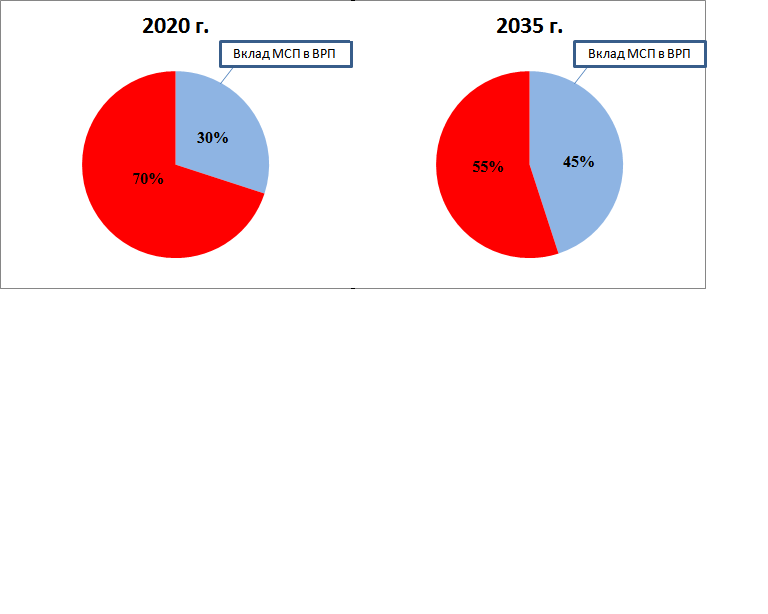 *тип графика  на выбор